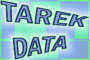 www.tarekdata.rf.gd
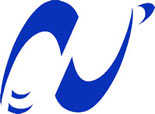 
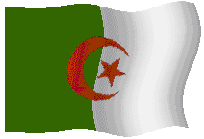 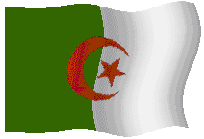 RÉPUBLIQUE ALGÉRIENNE DÉMOCRATIQUE ET POPULAIRE   MINISTÈRE DE L’ENSEIGNEMENT SUPÉRIEUR ET DE LA RECHERCHE  SCIENTIFIQUE
École national polytechnique
Projet de séminaire
Etude comparative entre une étude
statique et une étude
Dynmique d’un portique
en charpente métallique
pour un site meuble et un autre rocheux
Plan de travaille
D
C
A
B
E
F
G
1
2
2
3
INTRODUCTION
PRESENTATION DE RPA
RPA 88
RPA 99 ET RPA99V2003
ETUDE DE PORTIQUE
Plan de travaille
D
C
A
B
E
F
G
1
2
2
3
ETUDE STATIQUE
SITE MEUBLE
SITE ROCHEUX
ETUDE DYNAMIQUE
LA COMPARAISON
CONCLUSION
INTRODUCTION
Le tremblement de terre correspond à une vibration du sol provoqué par une libération soudaine de l'énergie des déformations accumulées dans la croûte terrestre, il convient de noter qu'en un point du sol donné, les mouvements lors d'un séisme s'effectuent dans toutes les directions à l'horizontale comme à la verticale
.
Lors du dimensionnement, les sollicitations sismiques à prendre en considération dépendent de la méthode de calcul adoptée, le règlement parasismique algérien « RPA 99/ version 2003 » nous propose trois méthodes de calcul
Dans notre siménaire on va étudie un portique en charpente métallique par une  méthode statique (méthode statique équivalent) propose par RPA et de faire la vérification par une méthode dynamique (accélérogramme)  pour deux sites différents (site meuble et site rocheux) et de faire une comparaison a la fin pour savoir si RPA présente une approche théorique suffisante à l’effet sismique .
Présentation de RPA
Les premières règles sont AS55 après le séisme de septembre 1954 à Chlef (Asnam) de magnitude de 6,7 qui avait fait plus de 1000 morts.
Le séisme de chlef le 10/10/1980 a donné naissance au premier règlement Algérien RPA80 devenu en 1988 après le séisme de Constantine RPA88
II-1- RPA 88
C’est le DTR 2-48 portant sur les règles parasismiques algériennes se situe dans la continuité du document précédent RPA80 Il est applicable pour toutes les zones sismiques
les corrections d’erreurs d’ordre divers contenues dans l’ancien document et quelques modifications d’ordre terminologique sont ; par exemple:
l’aménagement de la carte de zonage 
macrosismique. 


    Introduction de nouveaux tracés des spectres (cœfficient d’amplification dynamique D)

    Portiques auto stables en zone 2

   Voiles de contreventement 

   Pb des linteaux et poteaux courts
II-2- RPA 99 
	c’est le DTR 2- 48 qui a été approuvé par la commission 
technique permanente pour le CTC lors de la réunion du 04 
décembre  1999 , se situe dans la continuité des documents 
précédent  RPA 88 dont il garde la philosophie originelle 


Les essentiels points qui ont été retenues pour la
révision se présent comme suit:
Définir de manière plus précise l’objet du RPA et son domaine d’application.

   Décrire les principes de conception parasismique à respecter préalablement a tout calcul (choix du site, implantation…).

   Revoir les différentes classifications (zonages sismiques, sites et sol, catégorie d’ouvrages)

   Envisager un nouveau chapitre relatif aux fondations et murs de soutènements …… .
II-3-  RPA99 VERSION 2003 :
L’importante secousse tullerique qu’a subi notre pays le 21 mai 2003  a obligé la révision (court terme) du RPA99, ainsi cette révision intitule addenda au RPA99 porte essentiellement sur deux volets :

      Révision de zonage sismique du RPA99

         Nouvelle prescription plus restrictive pour le système de portique auto stable en BA (système poteau poutre)
RPA 99 V 2003  contient 10 chapitres et une annexe
Etude de portique
Définition
Les portiques qui permettent d’assembler de manière continue les poutres et  les poteaux, sont l’un des éléments caractéristiques de la construction métallique. Les portiques peuvent être constitués 

De
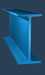 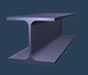 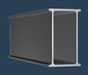 -Etapes de calcul
     1 -Détermination de(s) portique(s) le(s) plus sollicité(s).

    2 -Choix des différents éléments constituants le portique. 

    3 -Détermination des actions extérieures.

     4 -Détermination des efforts  internes (M, N et V) dans les différents éléments.

     5-Détermination des efforts internes donnés par les combinaisons les plus défavorables.
Notre portique étudie est le portique le plus
 sollicite d’une salle omnisport qui se trouve au 
niveau de l’université de sciences et de 
technologie (USTHB) de zone sismique 3 (forte 
sismicité) dont les dimensions sont 
Hauteur 10.6 m 
Largeur de salle   28 m
longueur            50 m
Modélisation de la structure :
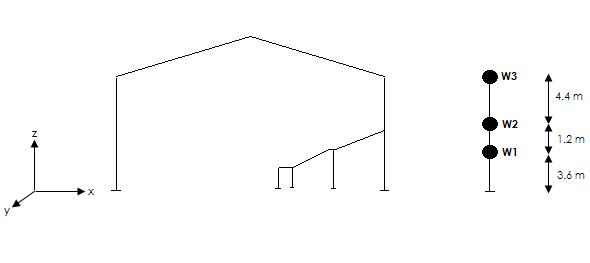 méthode statique équivalent
L'effet sismique est remplacé à chaque étage par une force horizontale statique fictive 

Calcul de l’effort tranchant à la base :
       La force sismique totale V doit être calculée dans les deux directions horizontales et orthogonales selon la formule suivante :
Les coefficients A , R et Q ne dépendent  pas de type de site où la structure est construit
OU 
A : Coefficient d’accélération de zone donné par le tableau suivant il dépend du groupe d’usage de la structure et de la zone sismique.
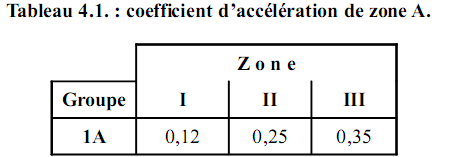 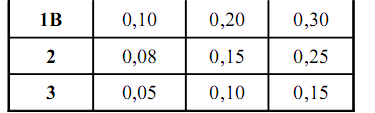 R : Coefficient de comportement global de la structure  Sa valeur est donnée en fonction de système de contreventement 
Q : Facteur de qualité
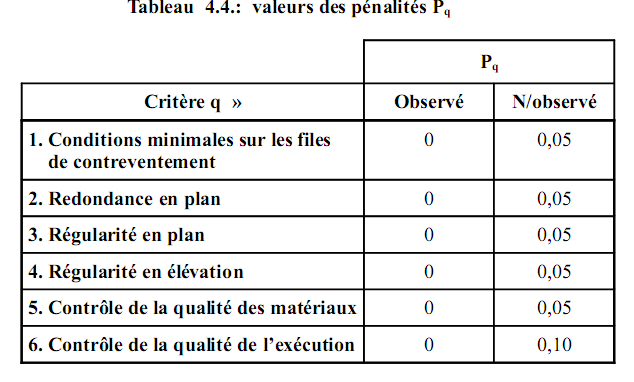 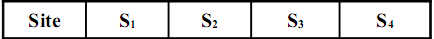 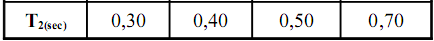 D : facteur d'amplification dynamique calculer par :
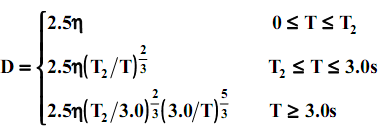 T2	: période caractéristique associé à la catégorie de site
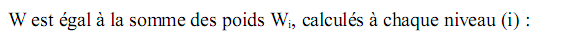 W :
SITE MEUBLE
Site meuble  S3  T2= 0.50 s
W=7730.9 KN
T=CThN3/4 =0.49 s
0  < T <  T2       D = 2.5 = 2.5   donc: 

l’effort tranchant à la base :
KN
1-Distribution de la résultante des forces sismiques sur la hauteur :
Ft : est la force concentrée au sommet
T=0,49 s < 0,7 s      Ft = 0
W3 =1698.53 KN             F3=691,02 KN
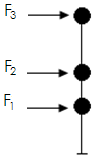 W2 =3025.15 KN              F2 = 642,14 KN
 W1 =3007.22 KN              F1 = 478,75 KN 
Distribution des forces sur les portiques :



Les excentricités adoptées :
Les valeurs des forces sur le portique à étudie
F3= 78.52 KN
F2= 72.97 KN 
F1= 69.12 KN
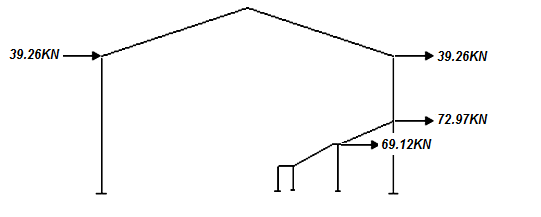 Site rocheux
Site Rocheux:  S1  T2= 0.30 s
T =0.49 s

T2 < T =0.49 s < 3 s              D = 2.5η(T2/T)2/3 = 1.8

l’effort tranchant à la base :  
                                     V= 1304.59 KN
Les valeurs des forces sur le portique à étudie
F3= 56.54 KN
F2= 52.45 KN
F1= 49.79 KN
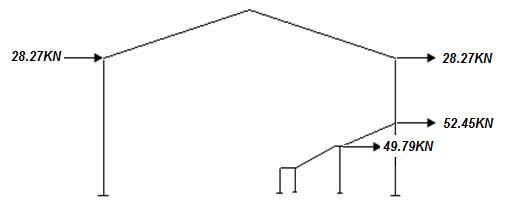 -calcul des  efforts internes :
Par l’utilisation de logiciel                     on calcul les efforts internes (moments , effort normal , effort tranchant )dans chaque éléments de portique pour les deux sites utilisant les combinaison d’actions imposée par RPA
      G + Q + 1.2 E 
      G + Q - 1.2 E 
·     G + Q +E

       G + Q-E 
    
·      0.8 G ± E
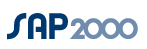 ·
MÉTHODE DYNAMIQUE
pour l’étude dynamique on a applique l’accélogramme  sur notre portique    ‘(La nature des accélérogrammes dépend d’un certain         nombre de facteurs, tels que la magnitude  du  séisme,  la  distance  de  la  source    de  libération  d'énergie,  les caractéristiques géologiques du rocher le long du trajet de la transmission d'onde, ) 
Et a l’aide de logiciel                on calcul les efforts internes pour les deux sites
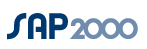 COMPARAISON
Par la comparaison entre les résultants trouvés par la méthode statique équivalente  propose par la RPA et l'étude dynamique (utilisant l'accélérogramme) pour les deux site soit meuble ou rocheux on trouve des efforts internes dans tous les éléments de portique de valeurs très proches  ,                        
                   et pour ce qui concerne la différence entre le comportement des deux sols on remarque la diminution de l'effort sismique dans le site rocheux à cause de leur facteur d'amplification dynamique inférieur à celle de site meuble.
A partir des résultats trouvée  on peut constater que l'approche théorique de l'effort sismique donnée par la RPA est convenable pour l'étude sismique sur les structures de génie civil, remarquant aussi que les différentes  modifications qui sont effectué  sur les règlements ont été enregistré après les catastrophes  ce qui nécessite une étude  réel surtout que se concerne les zones sismique  tous le territoire national.
CONCLUSION
La réalisation du ce mini projet a été pour nous une occasion d'utiliser et d'approfondir les connaissances théoriques acquises durant le cycle de formation, et surtout d'apprendre les différentes techniques de calcul et règlements régissant le domaine étudié.
 De plus, l'utilisation de l'outil informatique pour l'analyse et le calcul des structures est très bénéfique en temps et en effort à condition de maîtriser les notions de bases des sciences de l’ingénieur, ainsi que le logiciel lui même. 
 Aussi, il est important de mentionner que beaucoup reste à faire pour enrichir nos connaissances et seul le travail continu et la volonté de recherche pourront nous aider à atteindre tous les objectifs tracés.
Merci de votre attention